Pewarnaan Graf
[Speaker Notes: Assalamua’alaikum wr.wb
Sebelumnya terimakasih kepada Bapak Edy Soedjoko, Ibu Endang Retno Winarti, dan Bapak Mulyono yang telah hadir dalam ujian skripsi saya yang berjudul “Kemampuan pemecahan masalah matemati siswa pada pembelajaran berbasis masalah berpendekatan brain based learning menggunakan asesmen kinerja ditinjau dari kecerdasan emosional siswa.”]
Pewarnaan Graf
01
02
03
Pewarnaan Titik (Vertex-Coloring)
Pewarnaan Sisi (Edge-Coloring)
Aplikasi Pewarnaan Graf
Pewarnaan Titik (Vertex-Coloring)
Pewarnaan Titik (Vertex-Coloring)
Misalkan dipunyai graf G, H, dan K berikut.





Untuk graf G, karena |V(G)| = 3, maka χ(G) ≤ 3. Pada graf G memuat graf komplit K3, maka χ(G) ≥ 3. Akibatnya χ(G) = 3.
Untuk graf H, karena |V(H)| = 4, maka χ(H) ≤ 4. Pada graf H memuat graf komplit K4, maka χ(H) ≥ 4. Akibatnya χ(H) = 4.
Untuk graf J, karena |V(J)| = 5, maka χ(J) ≤ 5. Tetapi, J dapat diwarnai dengan 3 warna, maka χ(J) ≤ 3. Karena graf J memuat graf komplit K3, maka χ(J) ≥ 3. Akibatnya χ(J) = 3.
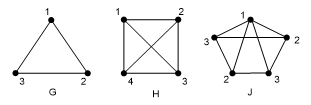 Pewarnaan Titik (Vertex-Coloring)
Teorema 7
Jika G graf sederhana dengan derajat titik maksimum d, maka 
	χ(G) ≤ d + 1.
Teorema Brooks berikut sedikit lebih baik dari Teorema 1.
Pewarnaan Titik (Vertex-Coloring)
Teorema 8
Misalkan G graf sederhana, terhubung, dan derajat titik maksimum adalah d. Jika G bukan graf komplit dan bukan sikel dengan banyak titik ganjil, maka χ(G) ≤ d.

Pada pewarnaan titik, belum ada algoritma yang efisien untuk melakukan pewarnaan dengan banyak warna yang minimum pada sebuah graf. Hal ini berakibat, belum ada algoritmaa yang efisien untuk menentukan bilangan khromatik. Jadi beberapa algoritma yang ada hanyalah merupakan algoritma pendekatan dan tidak menjamin diperolehnya pewarnaan dengan banyak warna minimum. Salah satu algoritma untuk pewarrnaan titik adalah algoritma Welch-Powell.
Pewarnaan Titik (Vertex-Coloring)
Pewarnaan Sisi (Edge-Coloring)
Misalkan G graf tanpa loop. Suatu pewarnaan sisi-k (k-edge-coloring) untuk graf G adalah suatu penggunaan sebagian atau semua k warna untuk mewarnai semua sisi di G sehingga setiap pasang sisi yang mempunyai titik persekutuan diberi warna yang berbeda. Jika G mempunyai pewarnaan sisi-k, maka dikatakan sisi-sisi di G dapat diwarnai dengan k warna (k-edge colorable). Indeks khromatik (chromatic index) dari graf G, dinotasikan χ’(G), adalah bilangan k terkecil sehingga sisi-sisi di G dapat diwarnai dengan k warna. Biasanya warna-warna yang digunakan untuk mewarnai sisi-sisi suatu graf dinyatakan dengan 1, 2, 3, …, k.
 
Jelas χ’(G) ≤ |V(G)|, dan jika derajat titik maksimum di G adalah d, maka χ’(G) ≥ d.
Aplikasi Pewarnaan Graf
1. Penempatan Bahan-bahan Kimia
Bagaimana membuat jadwal ujian agar banyaknya tahap yang digunakan minimum.
Berapa minimum banyaknya wadah yang diperlukan untuk menyimpan bahan kimia agar tidak terjadi ledakan?
2. Penjadwalan Ujian